Fish
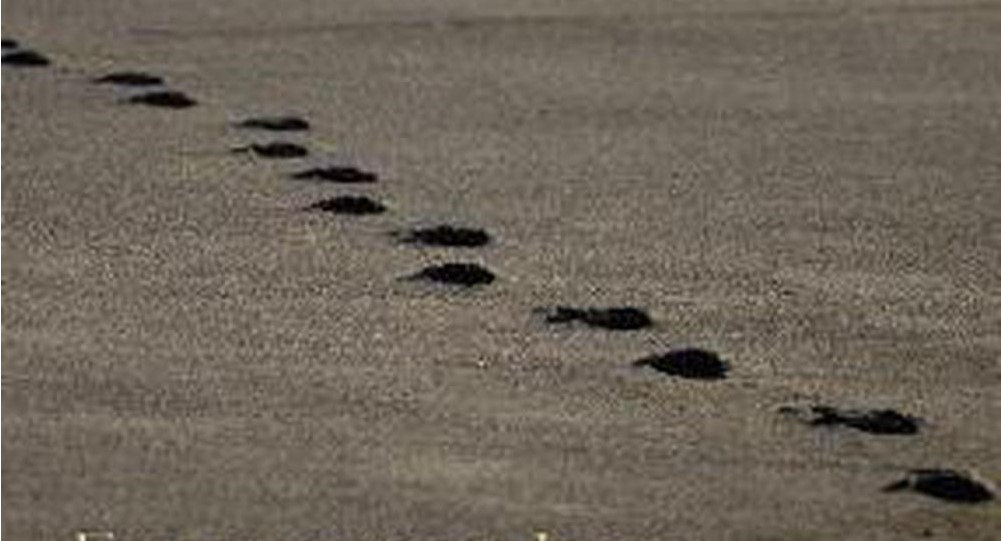 Chips
Fish
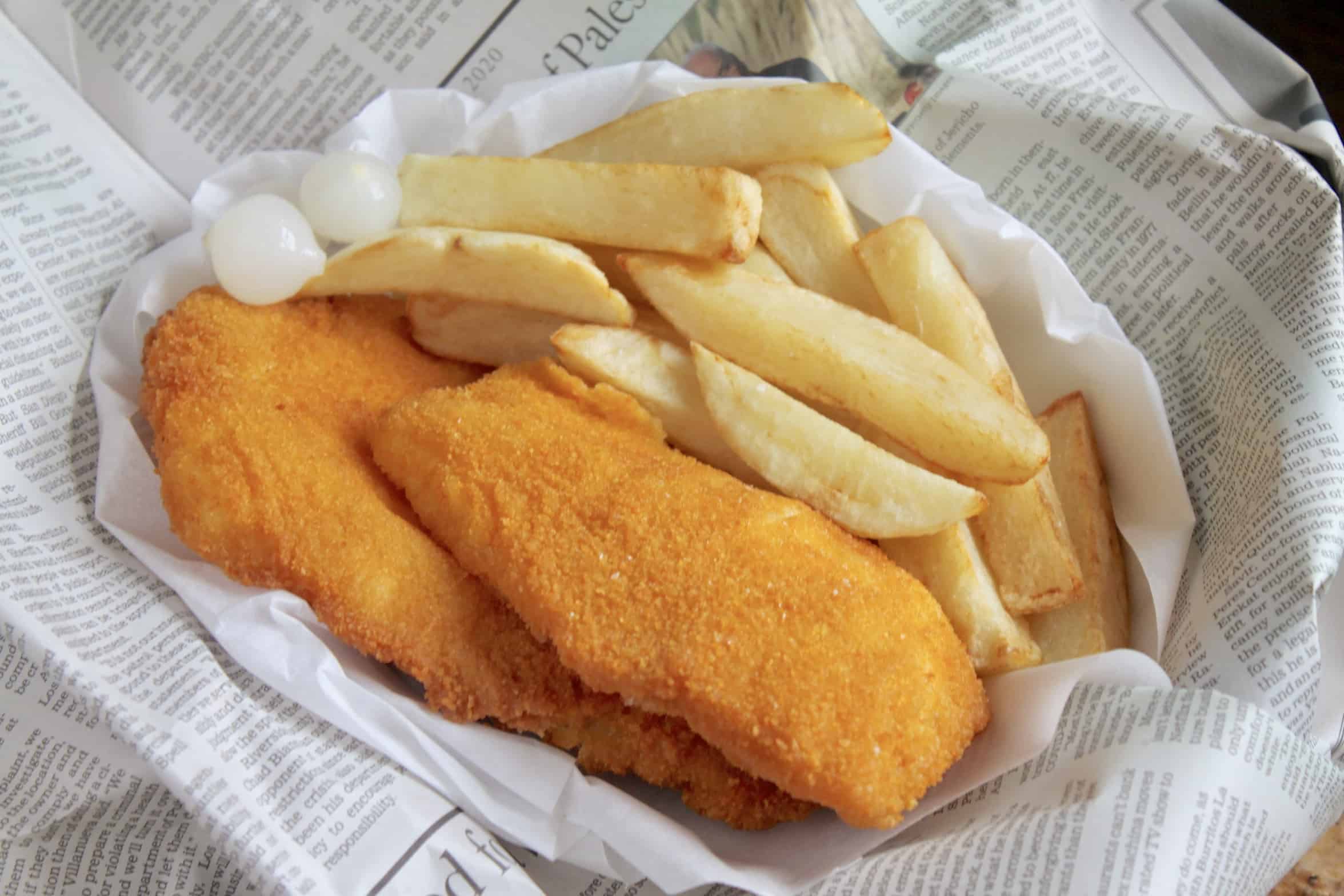 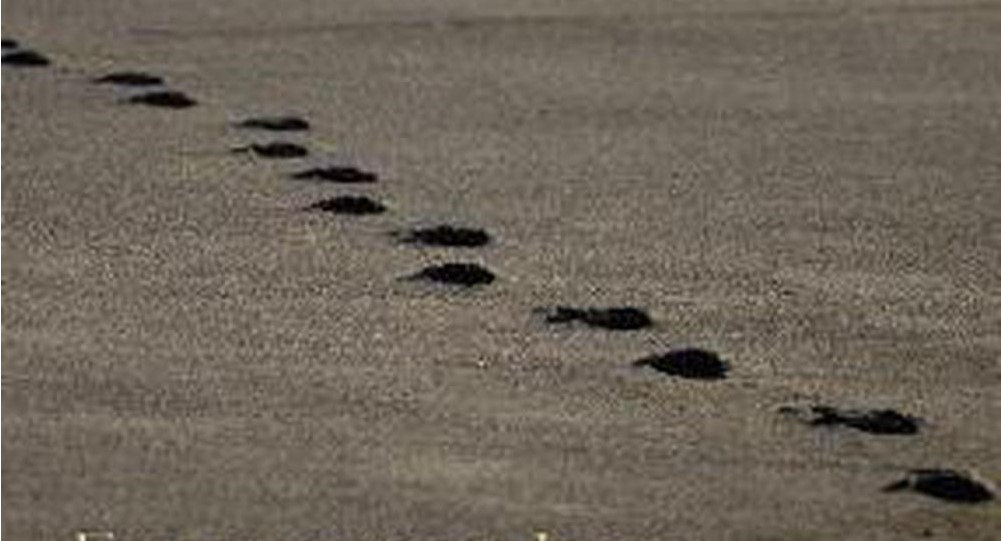 Sausage
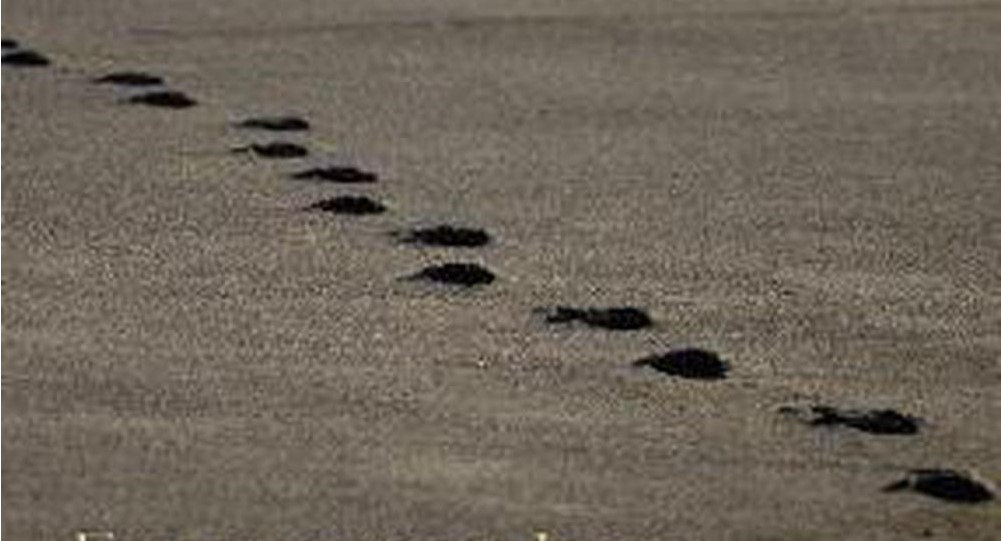 Mash
Sausage
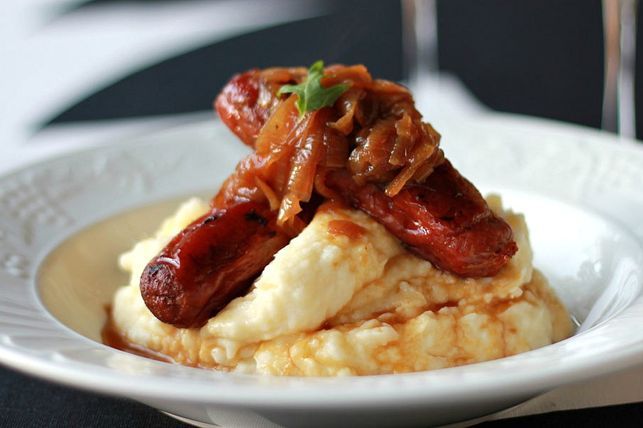 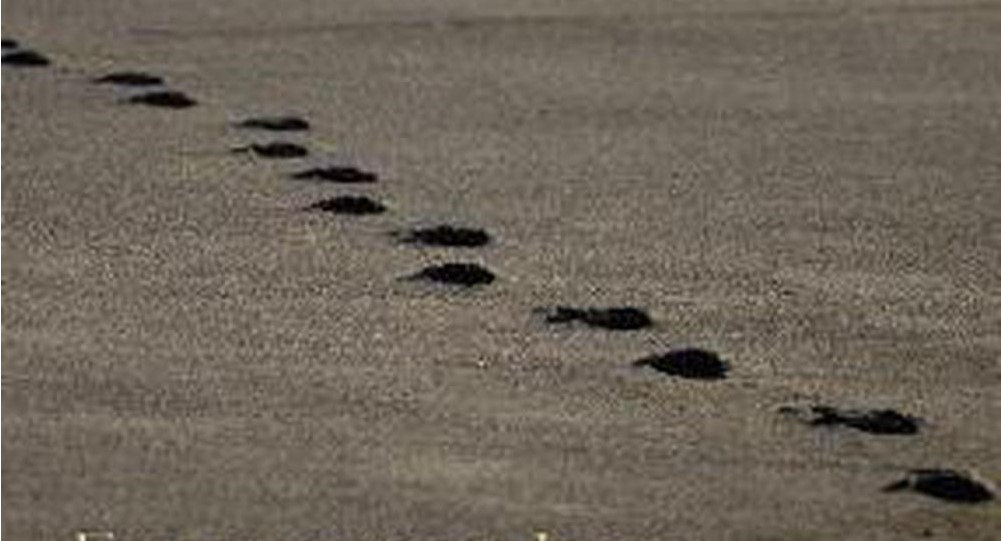 Ant
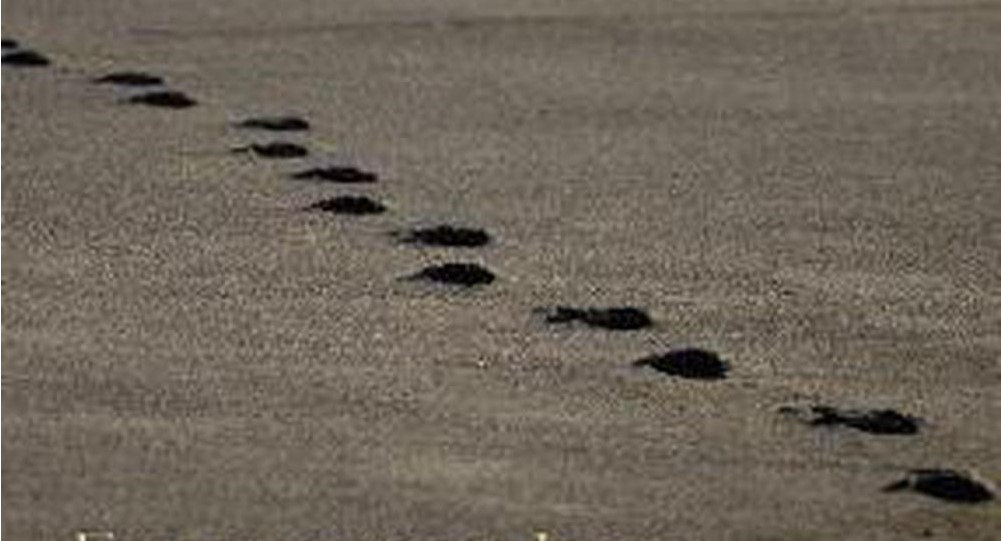 Dec
Ant
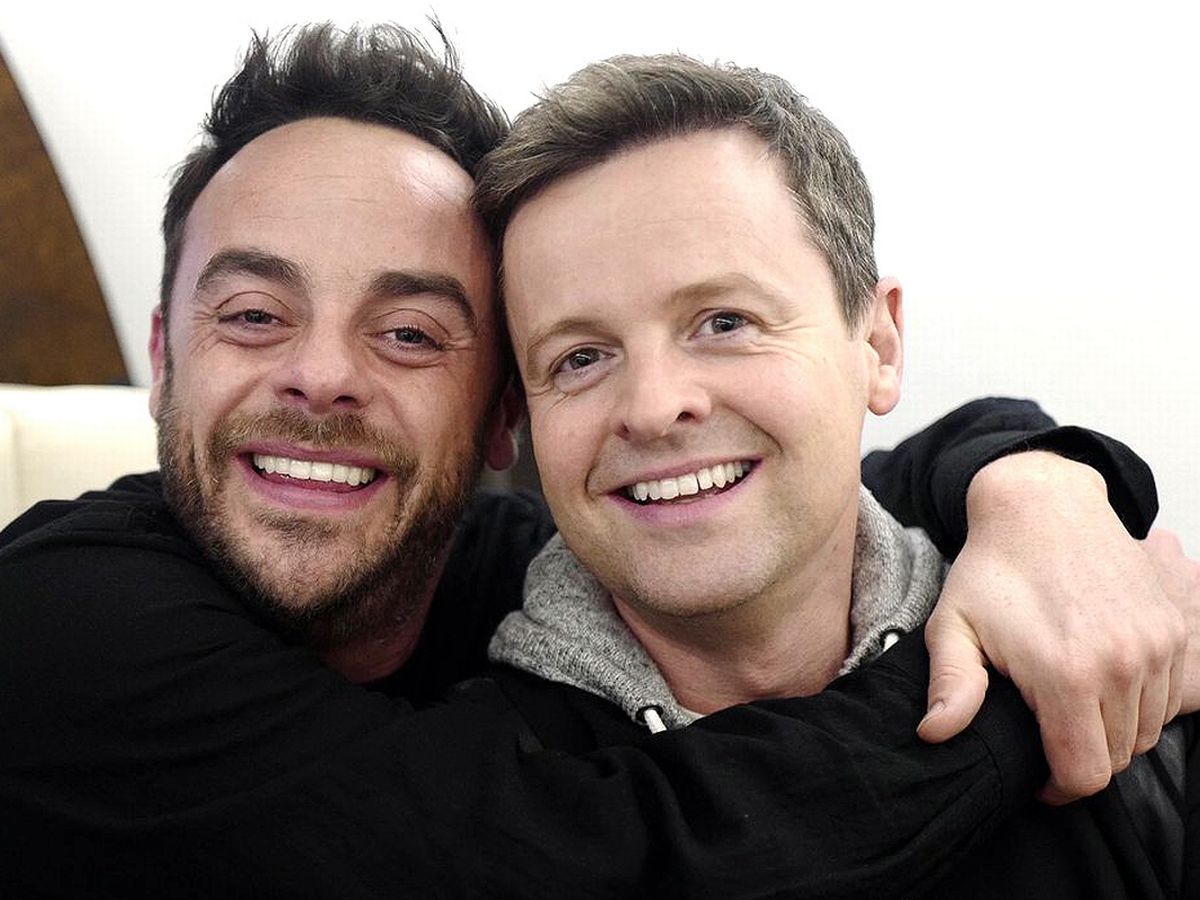 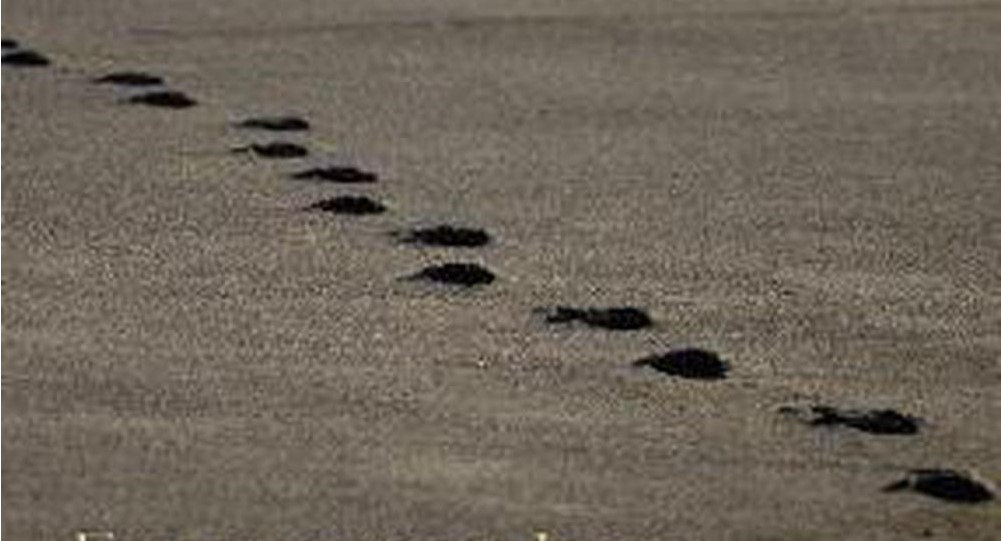 Romeo
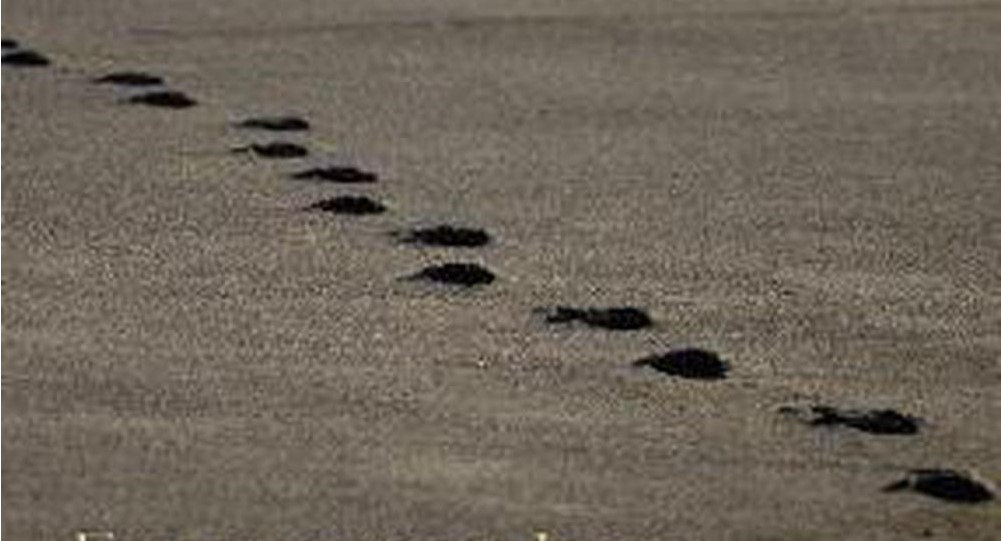 Juliet
Romeo
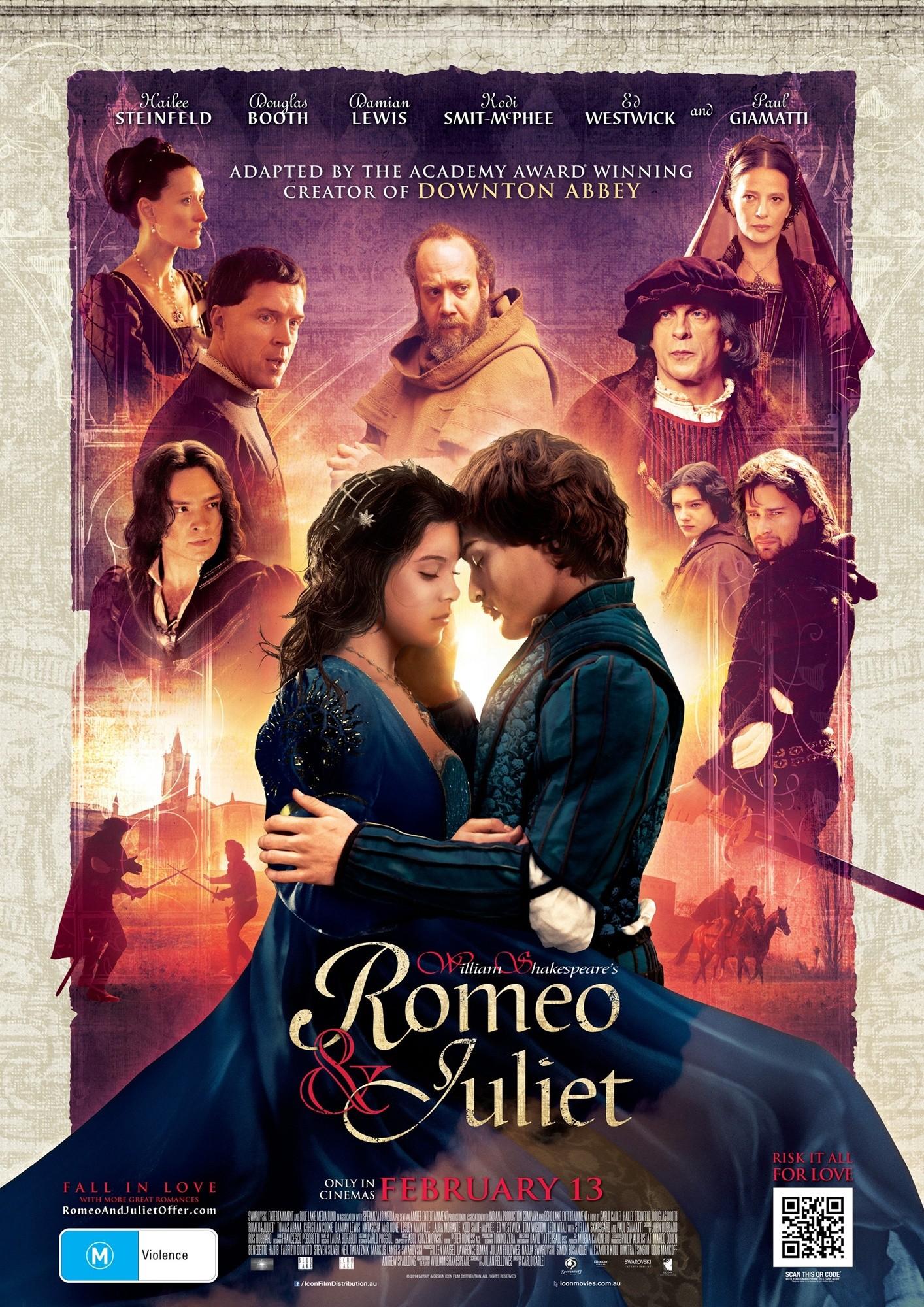 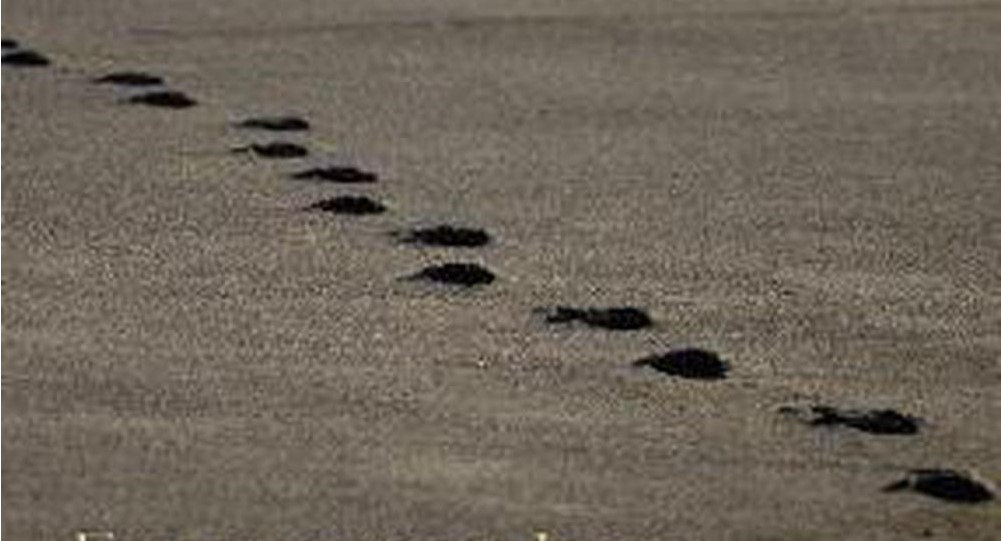 ???
Jesus
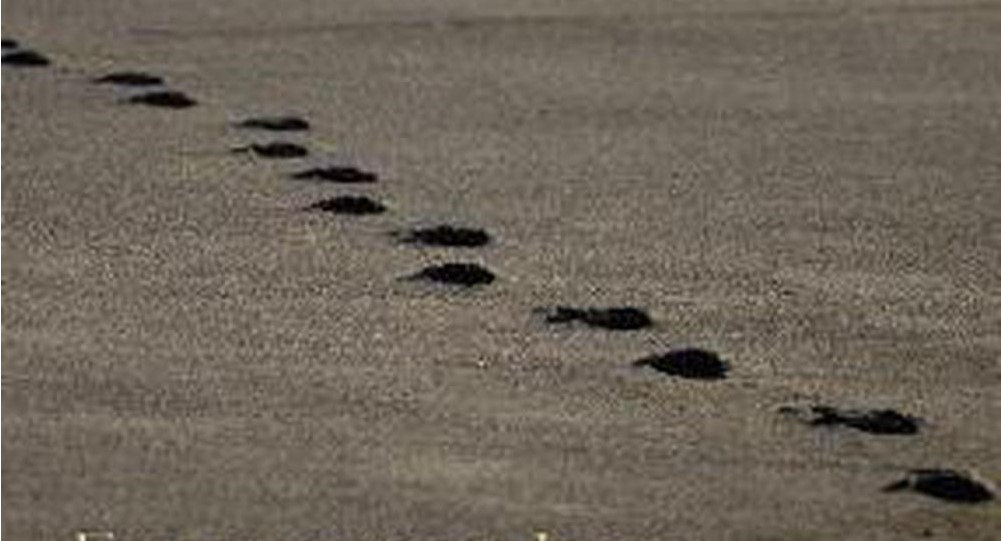 Prayer
Jesus
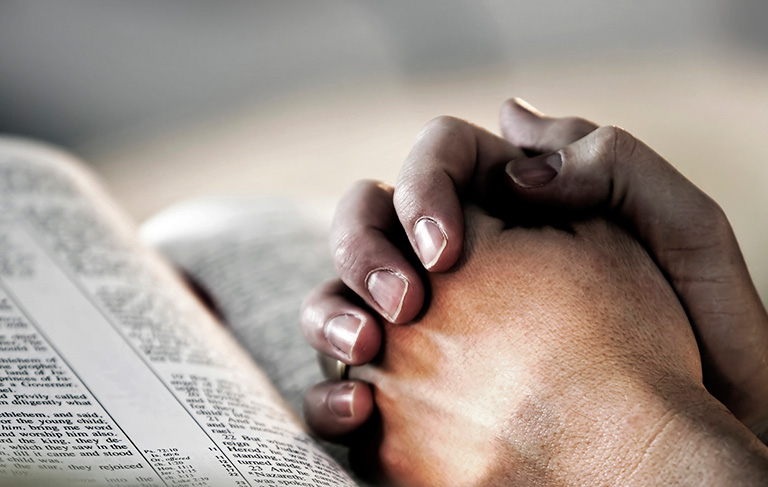 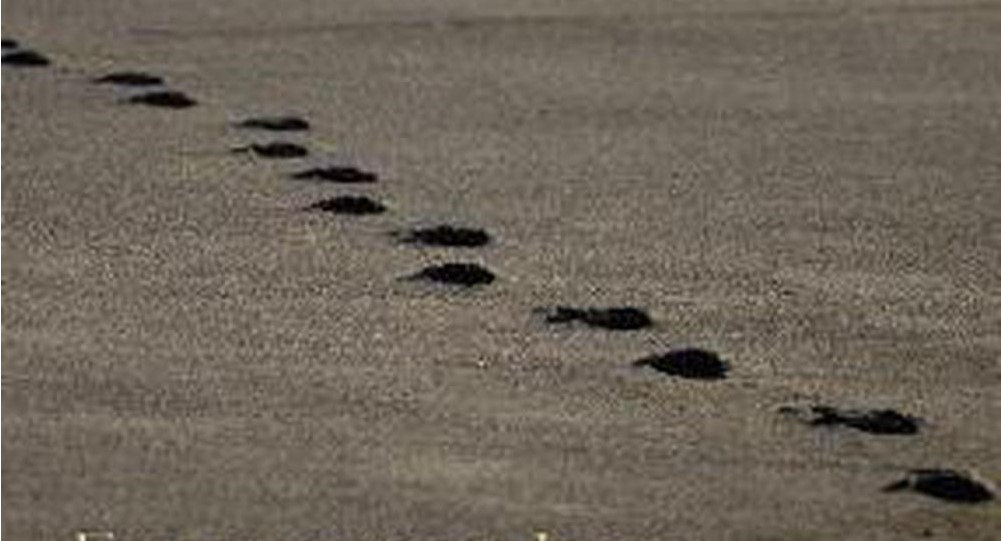 Whom are we following?

Jesus the pray-er
That evening after sunset the people brought to Jesus all the sick and demon-possessed. The whole town gathered at the door,  and Jesus healed many who had various diseases. He also drove out many demons, but he would not let the demons speak because they knew who he was.
 
 Very early in the morning, while it was still dark, Jesus got up, left the house and went off to a solitary place, where he prayed.  Simon and his companions went to look for him,  and when they found him, they exclaimed: “Everyone is looking for you!”
 
Jesus replied, “Let us go somewhere else—to the nearby villages—so I can preach there also. That is why I have come.”

Mark 1:32-38
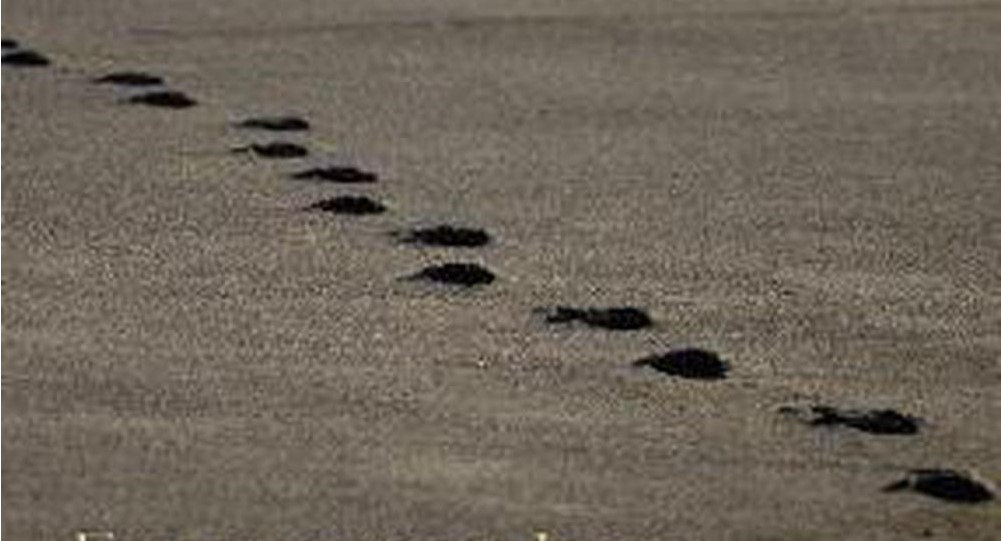 “On this occasion after a day of intense excitement, with the news of God’s kingdom going public with a bang, Jesus knew his need of a God given sense of direction and inner strength.”

Tom Wright Mark for Everyone p 15
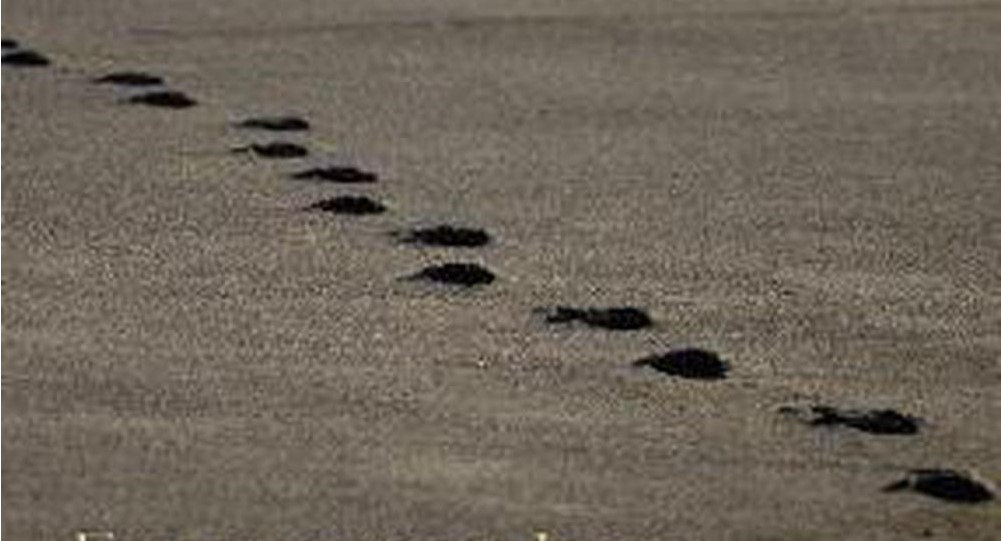 Jesus came…
Jesus came…
Prayer
Jesus… went away to a secluded place and was praying there… Mark 1:35
After He had sent the crowds away, Jesus went up on the mountain by Himself to pray, and when it was evening, He was there alone. Matthew 14:23
At this time, Jesus went off to the mountain to  pray…and he spent the whole night in prayer to God.  Luke 6:12
Jesus often slipped away to the wilderness to pray. Luke 5:16
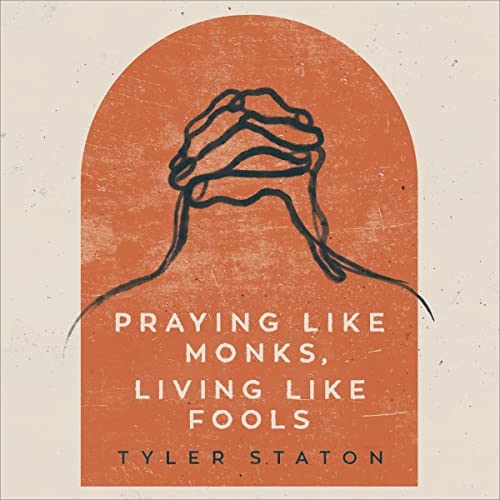 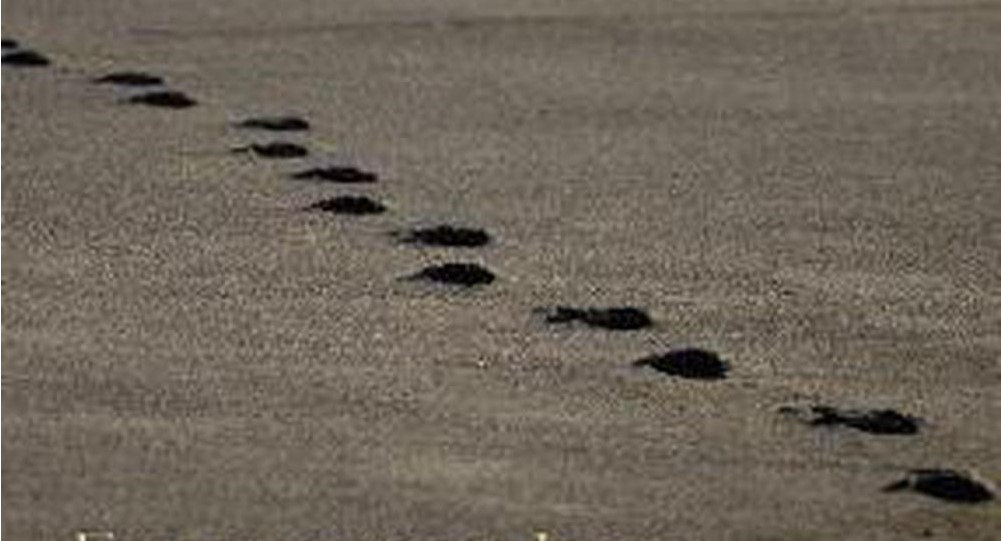 “Prayer doesn’t begin with us; it begins with God. It doesn’t start with speaking; it starts with seeing. As Philip Yancy writes: Prayer is the act of seeing reality from God’s point of view” 
Tyler Staton p 34.
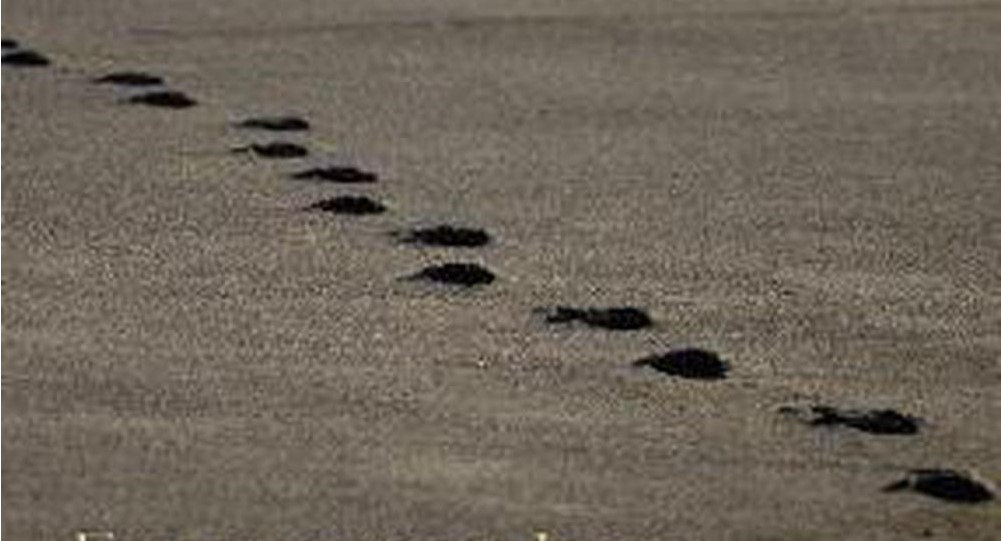 One day Jesus was praying in a certain place. When he finished, one of his disciples said to him, “Lord, teach us to pray, just as John taught his disciples.”  
Luke 11:1-2
One day Jesus was praying in a certain place. When he finished, one of his disciples said to him, “Lord, teach us to pray, just as John taught his disciples.”  
Luke 11:1-2
Our Father
“My prayer is not for them alone. I pray also for those who will believe in me through their message, that all of them may be one, Father, just as you are in me and I am in you. May they also be in us so that the world may believe that you have sent me.
  John 17:20-21
Who then is the one who condemns? No one. Christ Jesus who died—more than that, who was raised to life—is at the right hand of God and is also interceding for us?       Romans 8:34
Therefore he is able to save completely those who come to God through him, because he always lives to intercede for them.    Hebrews 7:25
The Kingdom is…
“…God’s creation healed” 
(Hans Kung, Swiss Priest)
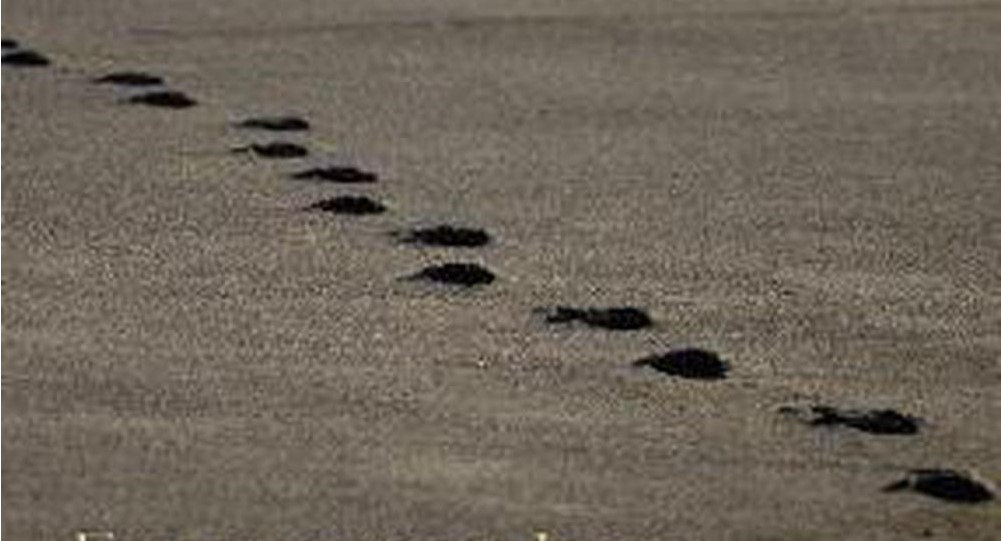 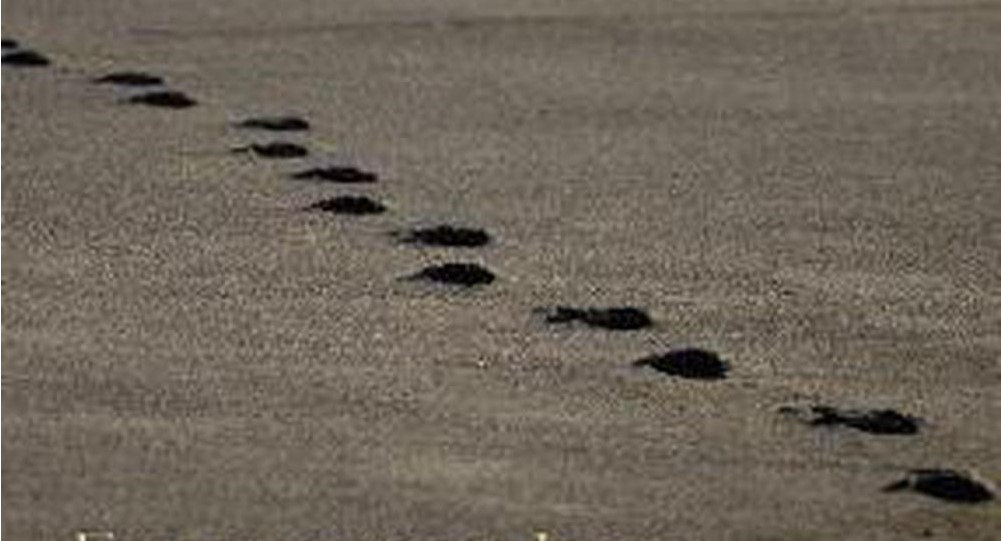 “The Kingdom come near…”
Option A: It is about to come and we better get ready
Option B: It is already here and you better grab hold of it
The tension: already-not yet
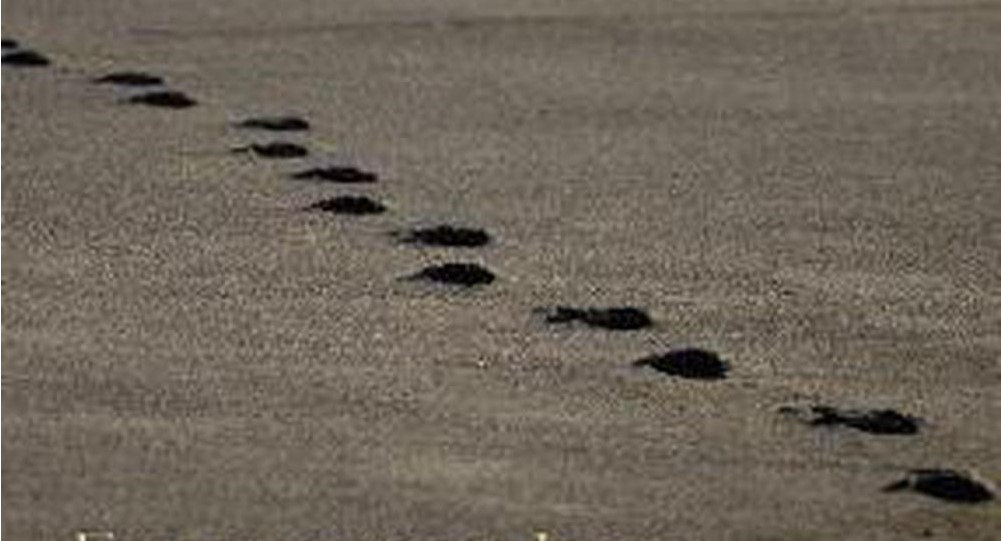 The Kingdom come near…
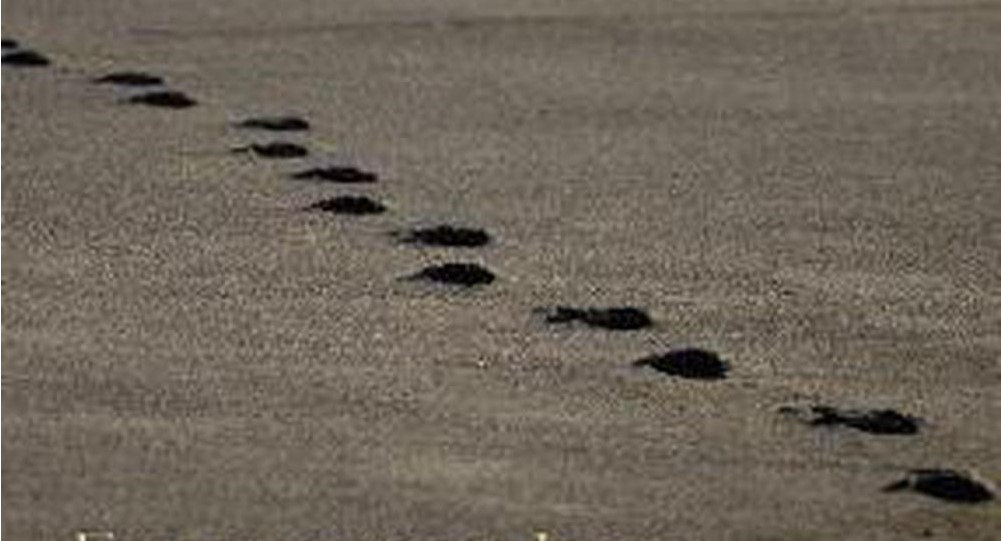 Living in the tension (Mark 1:40-41)
The leper: “If you are willing, you can make me well”
King Jesus: full of compassion and authority
Our prayer: “Your kingdom come, your will be done on earth as in heaven”
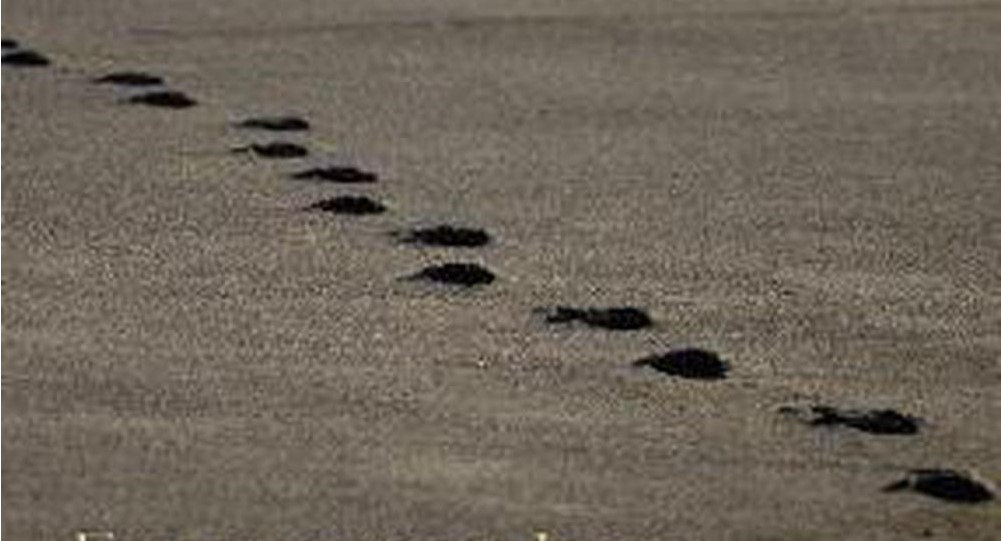 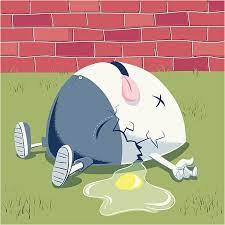